AUDITORIA 
Y CONTROL INTERNO
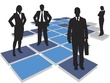 FUNDAMENTOS
Factura de 
Compra
N.D., N.C.
Comprobante
deEgreso
Cuentas Por Pagar
Pagos
Compras
Hoja de 
Costos
Kardex 
Valorizado
Estados
Finacieros
Produccion
Inventarios
Cuentas Por Cobrar
Recaudos
Ventas
Factura de
Venta
N.D., N.C.
Recibo de
Caja.
Nomina
Comprobante
De Nomina.
S I S T E M A   D E   C O N T R O L   I N T E R N O
Evaluación de 
Riesgos
Ambiente de 
Control
Información y 
Comunicación
Activ.  De Superv
Y Control
Monitoreo
Los saldos de cuentas que se muestran en los estados financieros usualmente son el resultado de una o mas clases de transacciones.
Transacciones Rutinarias
Son las transacciones comerciales diarias de la entidad, tales como sus ventas, compras, pagos de efectivo y recibos de efectivo habituales, sus características son:

Son numerosas
Son recurrentes
Pueden medirse objetivamente y requiere un mínimo o ningún juicio para determinar el monto que se ha de registrar
Se procesan de manera similar cada vez que ocurren.
Transacciones  No  Rutinarias
Son transacciones que son extraordinarias, debido a su tamaño o naturaleza, o que ocurren con poca frecuencia, tales como, inversiones, colocación de bonos, compra de propiedad, planta y equipo, venta de acciones etc. Sus características son:

Ser relativamente pocas en numero
Ser dificiles de predecir
Ser subjetivas y con frecuencia requieren de juicio para determinar su monto o el periodo contable en que se han de registrar.
Involucra cuestiones de intención o sustancia económica
Estimaciones contables
Las estimaciones contables son asientos contables que provienen de la entidad, muchos de los cuales tienen efectos significativos en los estados financieros, por ejemplo:

Las provisiones para perdidas en pleitos legales pendientes, 
Las estimaciones para reducir el inventario y las cuentas por cobrar a su valor de 	realización y 
El gasto de depreciación que asigna el costo de los activos fijos durante sus vidas útiles 	estimadas.

Las estimaciones contables miden los efectos de las transacciones o eventos comerciales pasados o la condición actual de un activo o un pasivo.
Los saldos de cuentas que se muestran en los estados financieros usualmente son el resultado de una o mas clases de transacciones.
Cuentas de Saldo
Son el resultado de al menos dos clases de transacciones: una o más que aumentan el saldo de la cuenta y una o mas que reducen el saldo de la cuenta. Tales como:

Deudores: Es el resultado neto de la clase de transacción de ventas (Aumento) y las clases 	de transacciones del efectivo recibido, las devoluciones de las ventas y los descuentos 	(Disminuciones)
Disponible: Es el resultado neto de la clase de transacción de recaudos (Aumento) y las 	clases 	de transacciones del efectivo pagado y las notas debito bancarias (Disminuciones)
Cuentas de Acumulación
Son el resultado de una sola clase de transacción, Tales como:

Ventas: Es el resultado neto de la clase de transacción de ventas (Aumento).
Gastos: Es el resultado neto de la clase de transacción de Compras (Aumento).
Propiedad, Planta y Equipo: Es el resultado neto de la clase de transacción de Compras (Aumento).
Depreciación Acumulada Es el resultado neto de la clase de transacción de Estimaciones Contables (Aumento).
Riesgo Inherente
Es una medida de la evaluación que hace el auditor de la probabilidad que existan errores importantes en un ciclo antes de considerar la eficacia de la estructura del control interno.

Es la susceptibilidad de los estados financieros a errores importantes suponiendo que no existen controles internos.
Riesgo de Control
Es el riesgo de que el control interno no pueda prevenir, detectar y corregir, errores e irregularidades significativos.
Riesgo de Detección
Es el riesgo de que nuestros procedimientos sustantivos (Pruebas analíticas y Pruebas de detalles) no detecten los errores o irregularidades significativos.

El auditor selecciona procedimientos sustantivos de auditoria para lograr los objetivos de auditoria para obtener evidencia sobre si las afirmaciones de los estados financieros carecen de errores e  irregularidades significativos.
Riesgo de Auditoria
Disponibilidad del auditor para aceptar que los estados financieros contienen errores importantes después que ha terminado la auditoria y que se ha emitido una opinión con salvedades.

La certeza total de la precisión de los estados financieros no es algo practico, el auditor no puede garantizar la total ausencia de errores importantes.
Existencia
Integridad
-Valuación
Afirmaciones
-Propiedad
-Exactitud
Presentacion y
Revelacion
Definición
Se refiere a si los activos, obligaciones y capital incluidas en el balance general, de hecho existieron en la fecha del mismo.

Asimismo, se refieren a si las operaciones registradas incluidas en los estados financieros ocurrieron de hecho durante el periodo contable
Aplicación
La administración afirma que el inventario de mercancía incluido en el balance general existe y esta disponible para la venta en la fecha del balance general.

La administración afirma que las operaciones de ventas registradas representan intercambios de bienes o servicios que de hecho tuvieron lugar,
Definición
Indica que se incluyen todas las operaciones y cuentas que deberían presentarse en los estados financieros

Se refiere a asuntos opuestos a la afirmación de existencia, ya que se refiere a la posibilidad de omitir partidas de los estados financieros que debieron haber sido incluidas, en tanto que la afirmación de existencia se refiere a la inclusión de cuentas que no debieron ser incluidas.
Aplicación
La administración afirma que todas las ventas de bienes y servicios se registran e incluyen en los estados financieros.

Asimismo, la administración afirma que los documentos por pagar en el balance general incluyen todas las obligaciones de la entidad. 

El registrar una venta que no ocurrió podría ser una violación de la afirmación de existencia, en tanto que el no registrar una venta que si ocurría seria una violación de la afirmación de integridad.
Definición
Se refiere a que si los activos, los pasivos, capital y cuentas de ingresos y gastos se han incluido en los estados financieros en los montos adecuados.
Aplicación
La administración afirma que las propiedades se registran a costo histórico y que tal costo se asigna sistemáticamente a periodos contables adecuados a través de la depreciación.

De igual manera, la administración afirma que las cuentas por cobrar a cargo de clientes incluidas en el balance general están asentadas a su valor neto de realización
Definición
Se relacionan con el hecho de si los activos son derechos de la entidad y si los pasivos son obligaciones de la entidad en una determinada fecha.
Aplicación
La administración afirma que los activos son propiedad de la compañía o que las cuentas capitalizadas por arrendamientos en el balance general representan el costo de los derechos de la entidad sobre la propiedad arrendada y que la correspondiente obligación de arrendamiento representa una obligación para la entidad.
Definición
Los detalles de los activos, pasivos y clases de transacciones se han registrado y procesado correctamente y se han emitido correctamente informes con respecto a: Parte, fecha, descripción, cantidad y precio.
Aplicación
La administración afirma que la mercancía recibida del proveedor se ha clasificado e ingresado adecuadamente en cuanto a referencia, periodo contable, descripción, cantidades y precio.
Definición
Se refieren a si los componentes de los estados financieros están combinados o separados, descritos o divulgados de forma adecuada.

Asimismo, si se revela, se clasifica y se describe la información de acuerdo con principios de contabilidad generalmente aceptado y requisitos legales.
Aplicación
La administración afirma que las obligaciones clasificadas como largo plazo en el balance general no maduraran en el plazo de un año.

De igual manera, la administración afirma que los montos presentados como partidas extraordinarias en el estado de resultados están clasificados y descritos adecuadamente.

La administración afirma que el gastos por depreciación se ha calculado utilizando un método de reconocido valor técnico.
Examen Físico
Inspección
-Observación
Técnicas
-Calculo
-Confirmación
-Comparacion
-Indagación
Definición
Es la inspección o conteo que se hace de una partida tangible

Se considera como uno de los tipos mas confiables y útiles de técnicas de auditoria
Ventajas
Es un medio directo para verificar que en realidad existe un activo

Es un medio objetivo para confirmar tanto la cantidad como la descripción del activo
Desventajas
No es una evidencia suficiente para verificar que el cliente posee los activos existentes.

Asimismo, el auditor no esta calificado para juzgar factores cualitativos como la obsolescencia o la autenticidad.

El examen físico no determina la valuación adecuada para propósitos de estados financieros.
Aplicación
Arqueos de Caja General y Caja Menor

Conteo Físico de los Inventarios

Verificación de la Propiedad, Planta y Equipo, tales como edificaciones equipo de oficina, maquinaria de fabrica y automóviles
Definición
Es el examen que hace el auditor de los documentos y archivos del cliente para apoyar la información que es o debe ser incluida en los estados financieros

Los archivos que examina el auditor son archivos que utiliza el cliente para proporcionar información al realizar sus actividades de manera organizada.
Definición
Se Clasifican en:

Documentos Internos: Es aquel que ha sido preparado y utilizado dentro de la empresa del cliente.  Se conserva dentro de la misma sin que nunca caiga en manos de una parte externa.  Ejemplos:  Duplicados de Facturas de Ventas, Los informes de Tiempo de los empleados y los informes de recepción de inventarios.

Documentos Externos: es aquel que ha estado en manos de una persona externa ajena al cliente, que es parte de una operación que se esta documentando, pero que por el momento no esta en manos del cliente ni esta accesible fácilmente.
	En algunos casos, los documentos externos se originan fuera del cliente y terminan en sus manos: Ejemplos:  Facturas de Proveedores, documentos por pagar cancelados y polizas de seguros y cheque cancelados.
Ventajas
Cada operación en la empresa del cliente por lo regular se ve apoyada por lo menos con un documento

La inspección es una técnica que se utiliza ampliamente en todas las auditorias porque normalmente es accesible al auditor a un costo relativamente bajo.

Dado que los documentos externos han estado en manos del cliente como de la otra parte de la operación, existen ciertos indicios de que ambas partes están de acuerdo sobre la información y las condiciones indicadas en el documento.
Desventajas
El gran volumen de documentos.

Los documentos internos credos y procesados bajo condiciones de una mala estructura de control interno no pueden ser evidencias confiables.
Aplicación
Verificación de los títulos de propiedad, pólizas de seguro, contratos, pagares, títulos valores.
Definición
Es el uso de los sentidos para evaluar ciertas actividades. En toda auditoria existen muchas oportunidades para utilizar la vista. El oído, el tacto y el olfato para evaluar una amplia gama de cosas.
Ventajas
Es útil en la mayor parte de la auditoria.
Desventajas
La observación es raras veces suficiente en si misma.

Es necesario hacer un seguimiento de las impresiones iniciales con otros tipos de técnica de corroboración
Aplicación
El auditor visita la planta para conseguir una impresión general de las instalaciones del cliente, para observar si el equipo esta oxidado, determinar si es obsoleto y observar a los individuos que realizan tareas de conteo para determinar si la persona a quien se le ha asignado una responsabilidad, la esta cumpliendo.
Definición
Es obtener información escrita o verbal del cliente en respuesta a las preguntas del auditor.
Ventajas
Se pueden obtener muchas evidencias a través de la indagación al cliente.
Desventajas
La evidencia suministrada a través de la respuesta del cliente, por lo general, no puede considerarse como concluyente porque no proviene de una fuente independiente y puede estar prejuzgada a favor del cliente.

Cuando el auditor consigue evidencias a través de indagación, es necesario obtener mas evidencias de comprobación a través de otros procedimientos.
Aplicación
Cuando el auditor consigue información sobre el método que utiliza el cliente para registrar y controlar operaciones contables, por lo regular empieza preguntándole por la estructura de control interno. Posteriormente, el auditor realiza pruebas de auditoria utilizando documentos y observaciones para determinar si las operaciones se registran y autorizan en forma indicada.
Definición
Es verificar de nuevo una muestra de los cálculos que hace el cliente durante el periodo que se esta auditando.

El verificar de nuevo los cálculos consiste en comprobar la precisión aritmética  de los análisis y registros del cliente.
Ventajas
Los cálculos independiente pueden ser utilizados para demostrar la precisión de los cálculos hechos por el cliente.
Desventajas
En algunos cálculos deben involucrarse especialistas.  Por ejemplo, los cálculos de la obligación de un trabajador pensionado por la empresa del cliente comprenden supuestos y cálculos actuariales que se salen del area de experiencia del auditor. Por lo tanto tiene que acudirse a los servicios de un actuario para calcular esta obligación.
Aplicación
Calculo de las ganancias por acción, gastos de depreciación, provisión para cuentas incobrables, ingresos reconocidos con base en porcentajes de terminación y provisiones para impuestos sobre la renta.
Definición
Es identificar visual o electrónicamente, aquello que es igual y lo que es diferente entre dos o mas documentos, partidas tangibles o datos.
Ventajas
Permite estar seguro que cuando se incluye la misma información en mas de un lugar, ésta esté registrada con el mismo monto cada vez.
Desventajas
Ninguna
Aplicación
Comparar los conteos del auditor y del cliente con respecto a diferencias en cantidades, comparar la entrada de almacén vs. la factura del proveedor, comparar la remisión de la mercancía con la factura por por cobrar, compara que los artículos de un lote de inventarios corresponden a la misma mercancía.
Oportunidad
Hace referencia al “Tiempo” en que se deben efectuar dichas pruebas, es decir sí se realizan en la 1a, 2da o 3er visita.
Enfoque
Esta relacionado con el nivel o grado de confianza que se tiene sobre la información del cliente y las políticas trazadas por la administración.
Alcance
Se encuentra relacionado con el tamaño (cantidad) de las muestras y pruebas a ejecutar en el desarrollo de un trabajo de auditoria.
Procedimientos de Auditoria
Pruebas de Detalle
Pruebas de Control
Pruebas Analíticas
Definición
Usualmente consisten en la aplicación de cierta combinación de indagación, observación e inspección de documentos, pero también puede involucrar otras técnicas de auditoria.

El propósito de las pruebas de controles es obtener evidencia de auditoria sobre:

 	El diseño de ciertas actividades del proceso de control interno
 	La operación de ciertas actividades del proceso de control interno.
Documentación de las Pruebas de Controles
Ver anexo No 1
Realización de las Pruebas de Controles
Realización de las Pruebas de Controles
Controles Verificados
1. 	El auxiliar de pedido verifica el cupo disponible del cliente?
2. 	Existe Firma de autorizado del Jefe de bodega en la salida de almacen  y la remisión?
3. 	Hay Firma y Sello de recibido del Cliente en la factura?
4. 	Existe Archivo de recordatorios enviados, aclientes con vencimientos superiores a 90 dias?
5. 	Existe Archivo de consignaciones de los clientes?
Comparar al cliente con los datos de la industria.
Comparar los datos de! cliente con datos similares del periodo anterior
Pruebas 
Analíticas
Comparar los datos del cliente con resultados esperados que determina el cliente
Comparar datos del cliente con resultados esperados que determina el auditor
Comparar datos del cliente con resultados esperados, utilizando datos no financieros
Ventajas.
Los beneficios más importantes de las comparaciones de la industria es que ayudan a entender el negocio del cliente y son una indicación de la probabilidad de un fracaso financiero.
Desventajas
Una desventaja importante en el uso de los índices industriales para auditoria es la diferencia entre la naturaleza de la información financiera del cliente y la de las compañías que constituyen los totales de la industria. Dado que los datos de la industria son promedios, las comparaciones quizá no sean significativas. Con frecuencia, el negocio del cliente no es el mismo que el de las normas de la industria.
Desventajas
Además, diferentes compañías utilizan diferentes métodos de contabilidad y esto afecta la comparabilidad de los datos, SÍ la mayoría de las compañías de la industria utilizan el método de valuación de inventario PEFS y la depreciación lineal, y el cliente de auditoria utiliza el método UEPS y la depreciación de doble saldo declinante, quizá las comparaciones no sean significativas. Esto no significa que las comparaciones de la industria no deban hacerse. Más bien, es un indicio de que es necesario tener cuidado al interpretar los resultados.
El auditor compara fácilmente el balance de comprobación del año actual y del anterior para decidir desde el principio de su trabajo si una cuenta debe recibir más atención de lo normal debido a un cambio significativo en el saldo.
Clases
Comparación de los detalles del balance total con detalles similares del año anterior
Si no ha habido cambios significativos en las operaciones del cliente en el año en curso. la mayor parte de los detalles que constituyen los totales de los estados financieros también deben permanecer sin cambio. Al comparar brevemente los detalles del año actual con detalles similares del periodo anterior, a menudo es posible aislar información que necesita mayor examen.
Comparación de los detalles del balance total con detalles similares del año anterior
La comparación de detalles puede hacerse en forma de detalles a través del tiempo o detalles en cierto momento. 

Un ejemplo común de lo primero es comparar los totales mensuales de las ventas, reparaciones y otras cuentas del año en curso con los del anterior. Un ejemplo de lo segundo es comparar los detalles de los préstamos por pagar al final del presente año con los del final del año anterior
Clases
Comparación de los detalles del balance total con detalles similares del año anterior
Desventajas
La comparación de totales o detalles con los años anteriores presenta dos inconvenientes:

no considera el crecimiento o disminución en la actividad empresarial 

las relaciones de datos con otros datos, se ignora; como por ejemplo las ventas con el costo de ventas, 

La razón y relaciones de porcentaje superan ambos inconvenientes
Indice o Comparación
Error Posible
Rotación de la materia prima de una compañía manufacturera
Error de inventario o costo de los productos vendidos u obsolescencia del inventario de materia prima
Devoluciones de ventas y previsiones divididas entre las ventas brutas
Devoluciones de ventas mal clasificadas y previsiones de devoluciones no registradas o previsiones posteriores hasta el final del año
Valor de rescate del seguro de vida (presente año) dividido entre el valor de rescate del seguro de vida (del año anterior)
Falta de registro del cambio en el valor de rescate o error  en el registro del mismo
Cada uno de los gastos de fabricación como porcentaje del gasto total de fabricación
Error significativo de gastos individuales en un total
Comisiones por ventas divididas entre las ventas netas
Error en las comisiones de ventas
Clases
Calculo de razones y relaciones de porcentaje para compararlos con años anteriores
La mayoría de las compañías preparan presupuestos para diferentes aspectos de sus actividades y resultados financieros. 

Dado que los presupuestos representan las expectativas del cliente para el periodo, en una investigación de las áreas más importantes en donde existen diferencias entre los resultados presupuestados y los reales, se pueden encontrar errores potenciales. La ausencia de diferencias también puede indicar que los errores son poco probables.
Cuando se comparan datos del cliente con presupuestos, existen dos preocupaciones especiales.

El auditor evalúa si los presupuestos fueron planes realistas. 
	En algunas empresas, los presupuestos se preparan sin pensar mucho ni tener cuidado y, por lo tanto, no son expectativas realistas. Tal información tiene poco valor como evidencia de auditoría.

El Auditor evalúa la posibilidad de que la información financiera actual haya sido cambiada por el personal del cliente para que se ajuste al presupuesto,
	Si ello ha ocurrido, el auditor no encontrará diferencias al comparar los datos reales con los datos presupuestados. 

	Se analizan los procedimientos presupuestarios con el personal del cliente para satisfacer la primera preocupación. Y con el fin de reducir la probabilidad de la segunda preocupación, se realiza una evaluación del riesgo de control y pruebas de auditoria detallada con datos reales.
El auditor hace un estimado de lo que sería un saldo en cuenta relacionándolo con otros balances generales o cuentas del estado de resultados, o haciendo una proyección con base en algunas tendencias históricas. Un ejemplo del cálculo de un valor esperado con base en relaciones de cuentas es el cálculo independiente de gasto por intereses con documentos a pagar a largo plazo multiplicando el saldo mensual final de los documentos a pagar por la tasa de interés promedio mensual.
Son evaluaciones de información financiera hechas por un estudio de relaciones entre información financiera y no financiera. 

La mayor preocupación al utilizar datos no financieros es la precisión de esos mismos datos
Supongamos que al hacer la auditoria de un hotel, el auditor determina el numero de habitaciones, la tarifa por cada habitación y el índice de ocupación.

Utilizando estos datos, es relativamente sencillo estimar el ingreso total de las habitaciones para compararlo con los ingresos estimados así:

	# de Hab  *  Tarifa Promedio por Hab.  *  % de Ocupación  *  # de dias al Año =  Ingresos
En ocasiones se utiliza este método para estimar cuentas tale como:

Ingresos por matriculas en las universidades (matricula promedio por numero de alumnos)

Nomina de Fabrica: (total horas trabajadas por salarios)

Costo de Ventas (unidades vendidas por Costo por Unidad)
Definición
Son la aplicación de uno o mas de los siete tipos de técnicas de auditoria a las partidas o transacciones individuales que constituyen un saldo de cuenta o una clase de transacción.
Aplicación
Comparación
Comparar los conteos de inventario del auditor y del cliente con respecto a las diferencias en cantidades.
Comparar los saldos del cliente con los extractos bancarios
Comparar los saldos del cliente con los títulos valores
Comparar los saldos del cliente con los pagares
Cálculos
Verificar la exactitud de los costos del inventario mediante el calculo del precio de compra multiplicado por la cantidad.
Calcular el Gasto por deprecicion de la propiedad, planta y equipo
Calcular los gastos financieros de las obligaciones financieras
Calcular los intereses generados por los títulos
Calcular la diferencia en cambio de la cartera y las obligaciones en moneda extrangera
Aplicación
Confirmación
Escribirles directamente a los terceros y solicitarles que confirmen las cantidades de inventario que tengan en su poder a favor del cliente
Escribirles a los abogados para que confirmen los litigios a cargo del cliente y su probabilidad de éxito
Escribirles a las entidades financieras para que nos confirme: Saldo en bancos, inversiones, obligaciones financieras etc.
Inspección
Revisar las facturas de las compras para verificar el precio del inventario.
Verificar las facturas de venta pendientes de cobro  para corroborar el saldo de deudores clientes.
Verificar los comprobantes de egreso posteriores a la fecha del cierre, con el fin de confirmar que no existan pasivos no registrados.
Examen Físico
Verificar la existencia del inventario mediante el examen físico del inventario en poder del cliente.
Efectuar arqueo de Caja general, Caja chica, Inversiones, Cheques Posfechados Etc.
Verificar la existencia de la propiedad planta y equipo mediante el examen físico de los activos fijos.